Of the months (OTMs)
Jared Kimbrell
 National Residence Hall Honorary
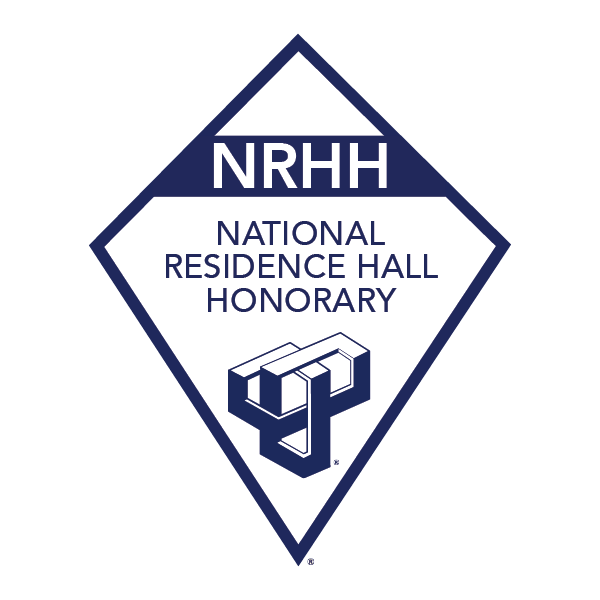 Of The Months
OTMs are “Of the Months” which are a way to recognize the amazing things going on at your campus. 

The recognition starts on your campus level and can possibly  reach regional and NACURH levels.

There are two types of OTMs: Individuals and Programs
General: For a person you feel has done amazing work for that month.
Program: A Program that you really enjoyed attending or throwing.
Categories
General
Program
Educational
Diversity
Community Service
Passive
Social
Advisor
Executive Board Member: 
First Year Student 
Institution Faculty/Staff 
Student
Organization
Residence Life Faculty/Staff
Resident Assistant
Student Staff Member
Residential Community
Spotlight
Why to Write An OTM
To give a person/group/event recognition for their hard work during a specific month

Give Oklahoma State Recognition on a Regional and possibly National level
Selected campus winners –> Regional Winners –> National Winners

Hall Cup Points

Your OTM gets sent to whomever you write about
How to Write An OTM
Go to otms.nrhh.org
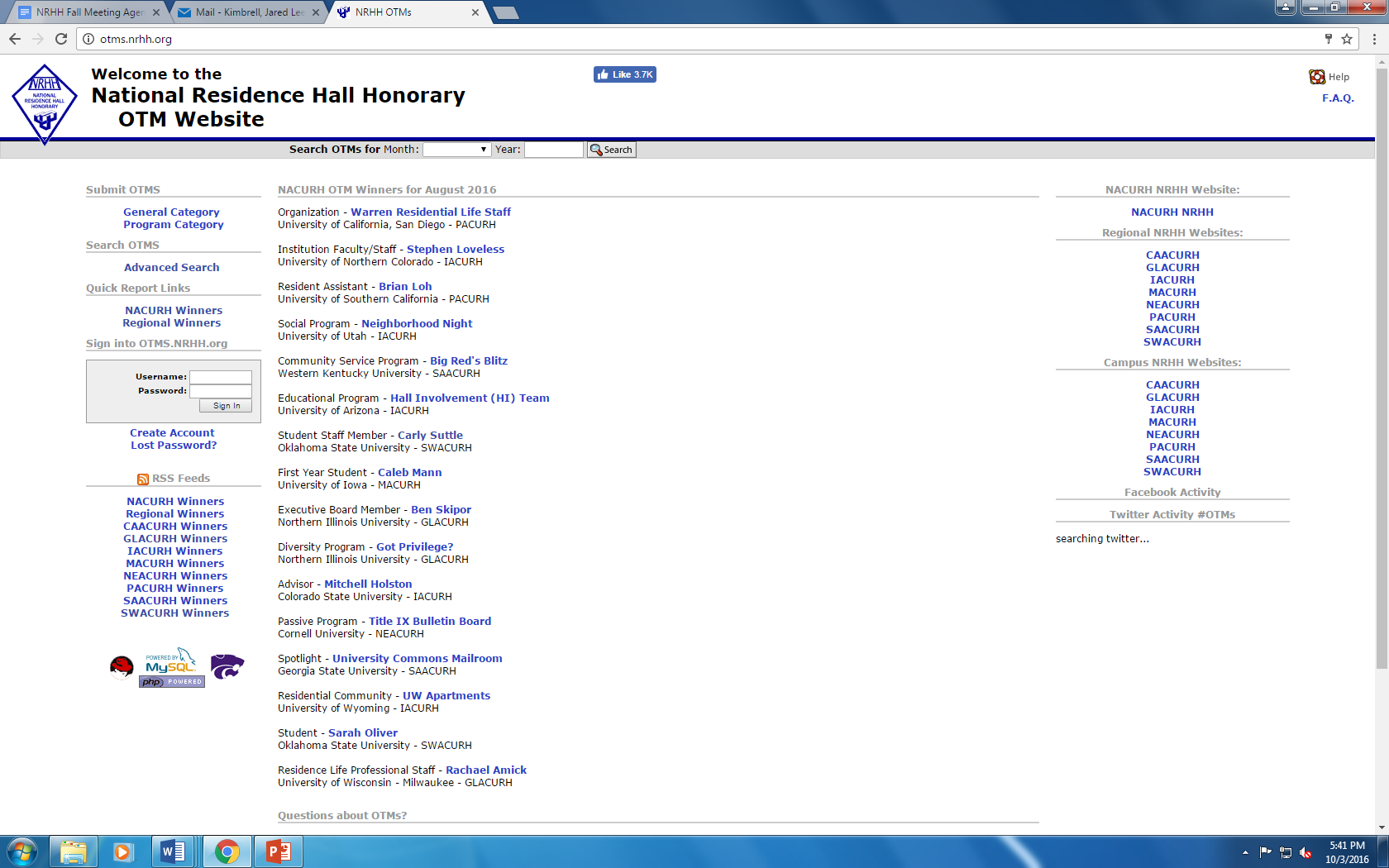 No Account? For a quick submission just click one of these and start writing!
Create An Account to keep track of OTMs you write & allows you to edit OTMs until they’re submitted to campus selection!
Submitting an OTM
Select University: Oklahoma State University
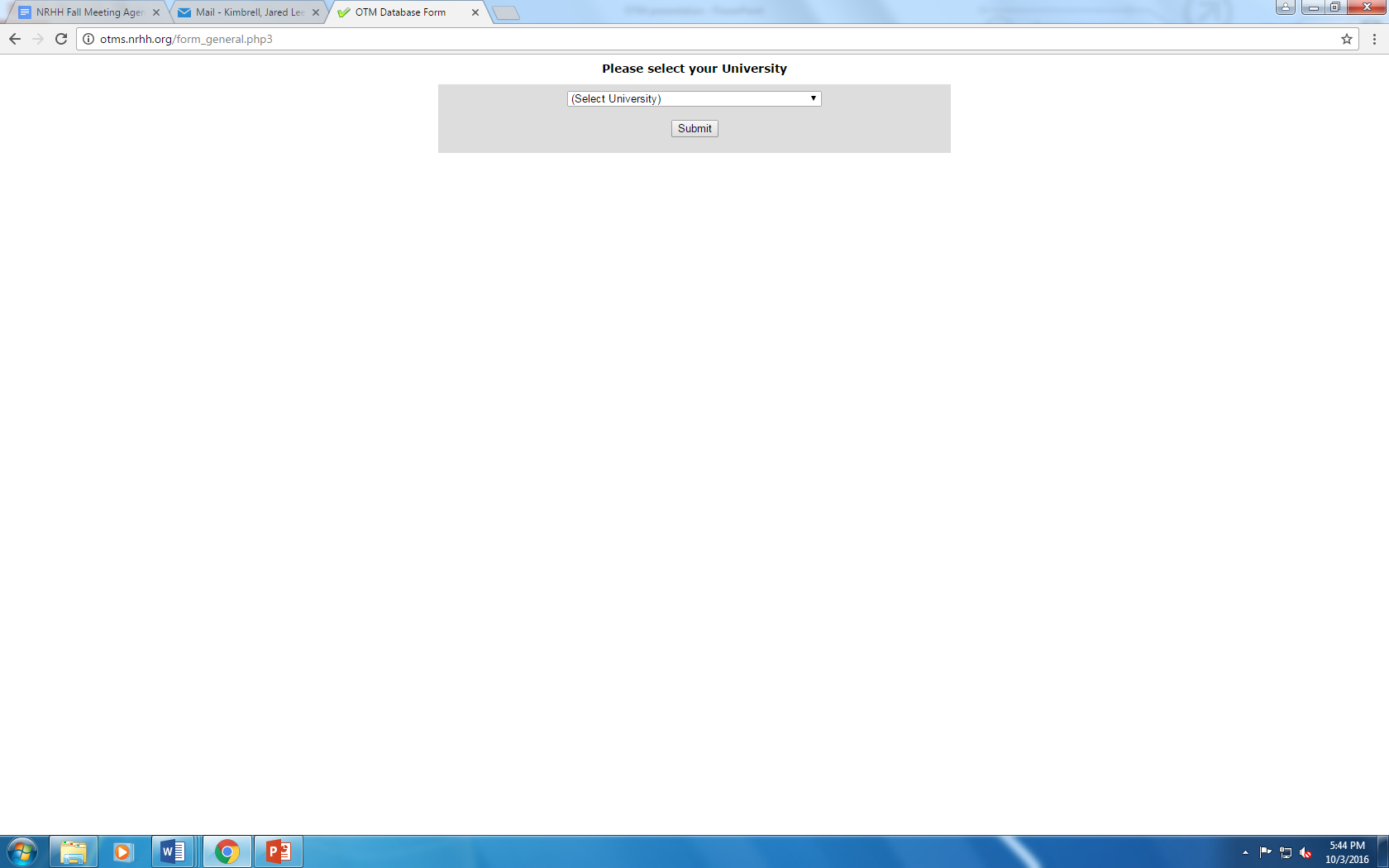 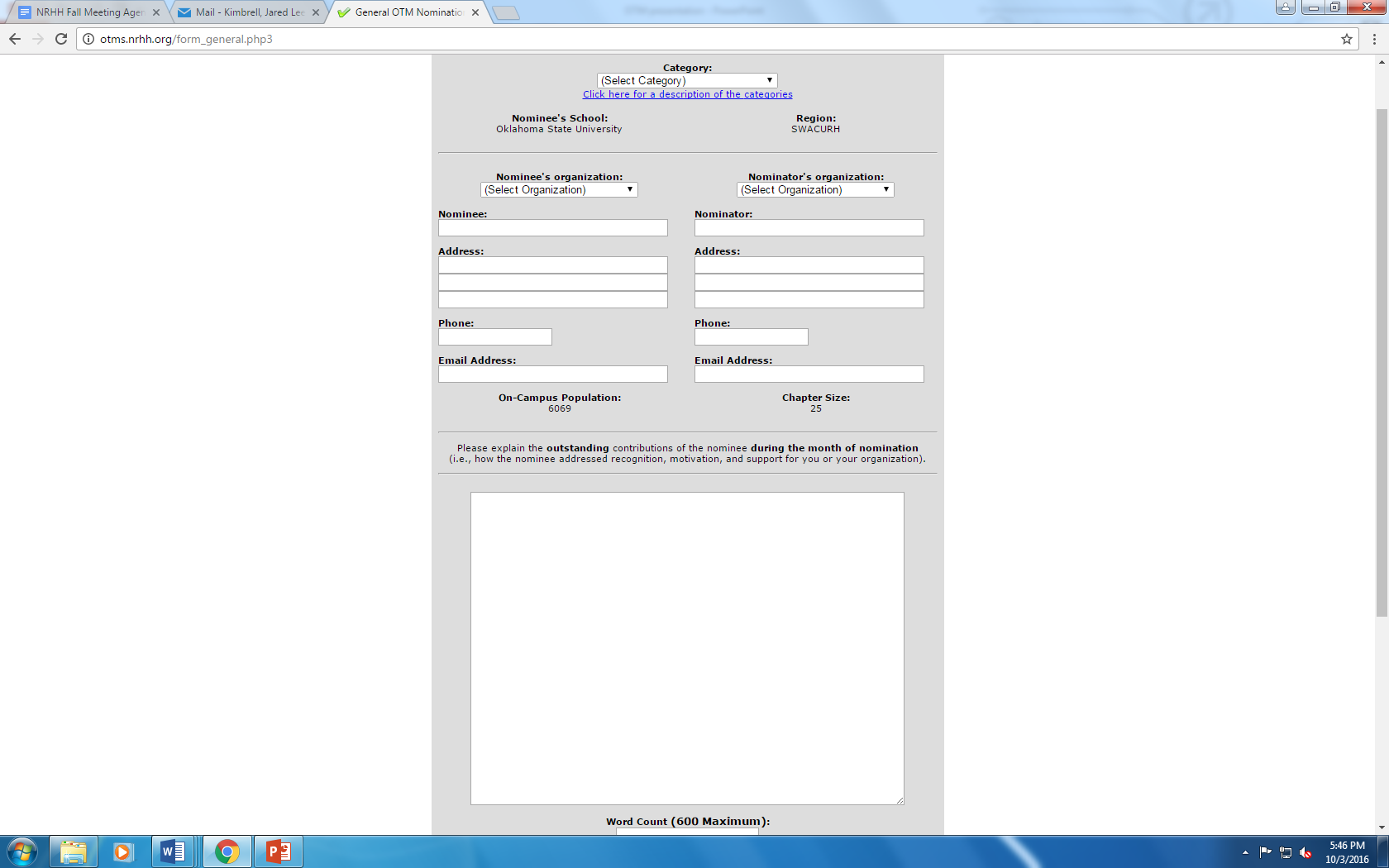 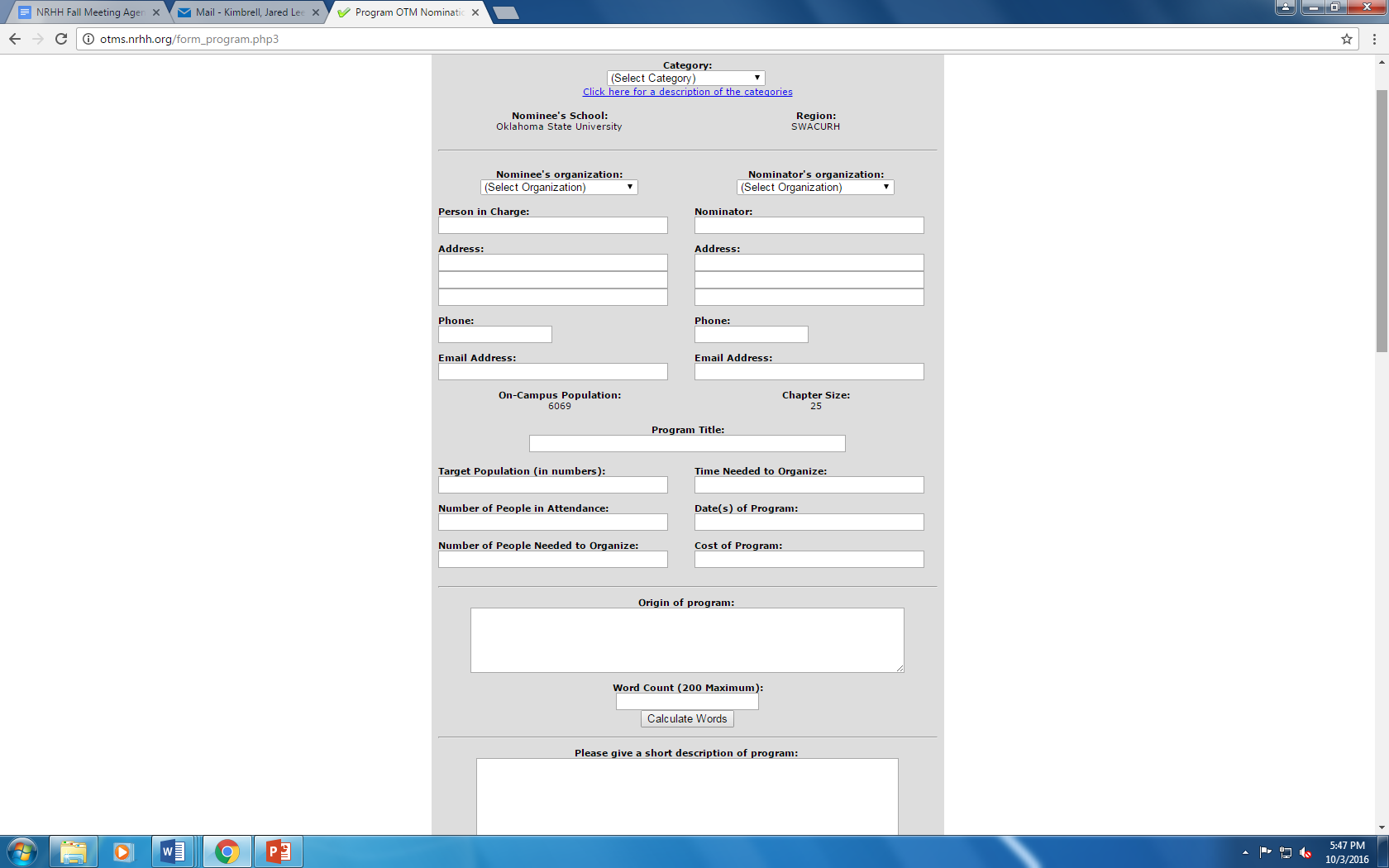 Last Bit of Info
OTMs are due the 7th of each month at 11:50PM

Of the Months should be written about things that happened in that month

If you want to win on a regional or national level have around 450 words

You shouldn’t go above the word requirement! (600 words)